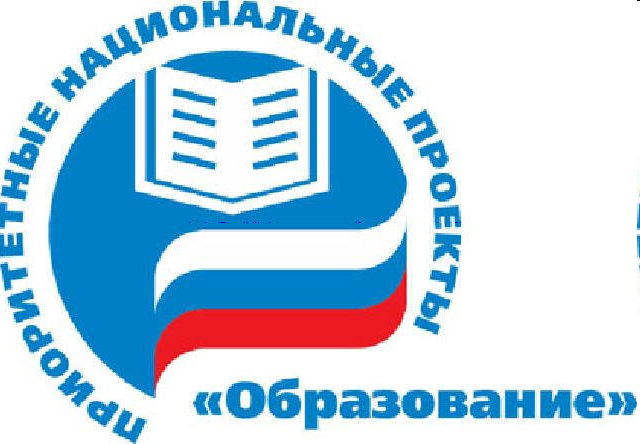 Публичная презентация
результатов педагогической 
деятельности и инновационной работы
Спицина Светлана Михайловна, 
учитель истории и обществознания МБОУ СОШ №81

Победитель ПНП «Образование» 2006
Победитель областного конкурса «Учитель года Воронежской области-2013»;
Участник финала Всероссийского конкурса «Учитель года России-2013»;
Член жюри областного этапа конкурса «Учитель года Воронежской области»  (2014, 2015, 2016);
Член жюри городского конкурса творческих проектов среди обучающихся учреждений дополнительного образования (2016, 2017)
Высокие результаты учебных достижений обучающихся
Высокие результаты внеурочной деятельности обучающихся
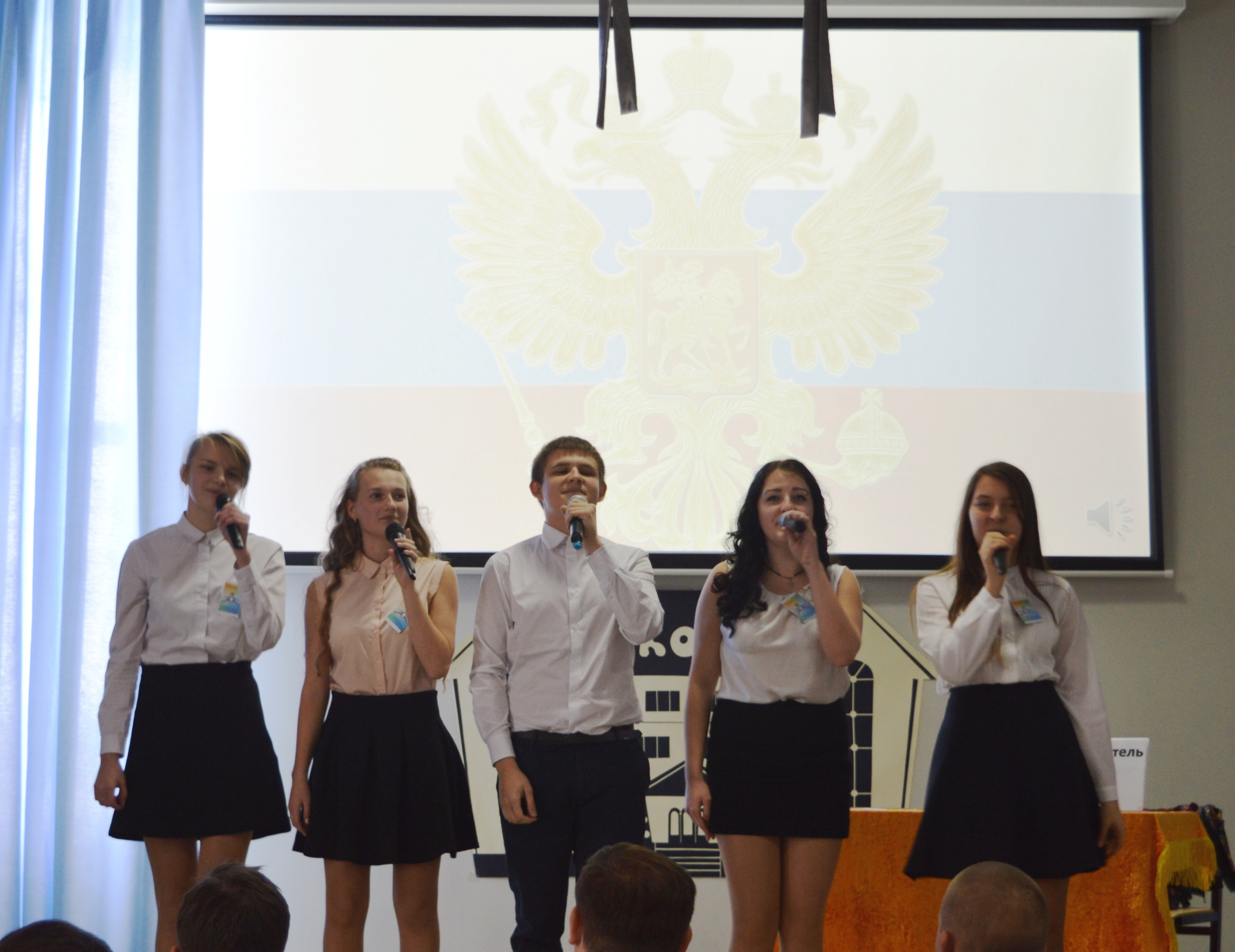 Победа  в Городском конкурсе «Ратный подвиг прославляя»
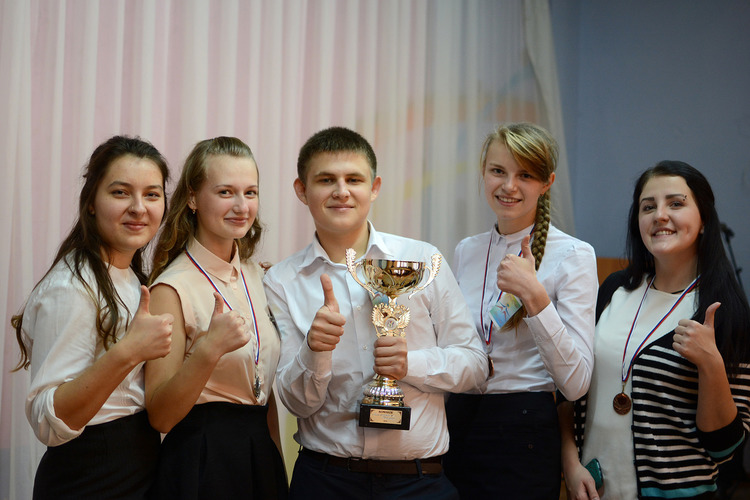 Олимпиада по основам избирательного законодательства
Два года подряд переходящий кубок Победителя завоевывает команда «Граждане России»
Создание условий для приобретения
обучающимися позитивного социального опыта
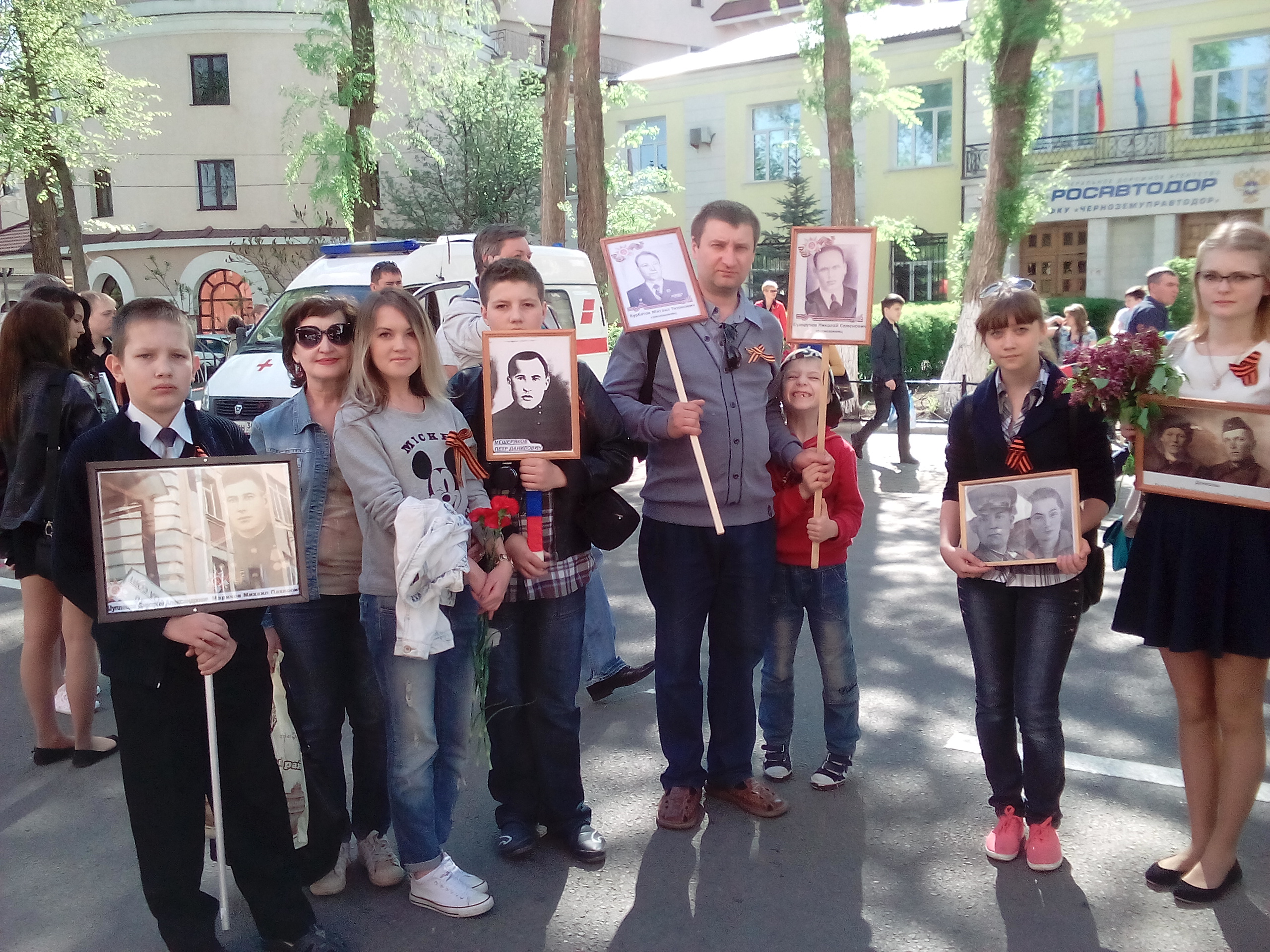 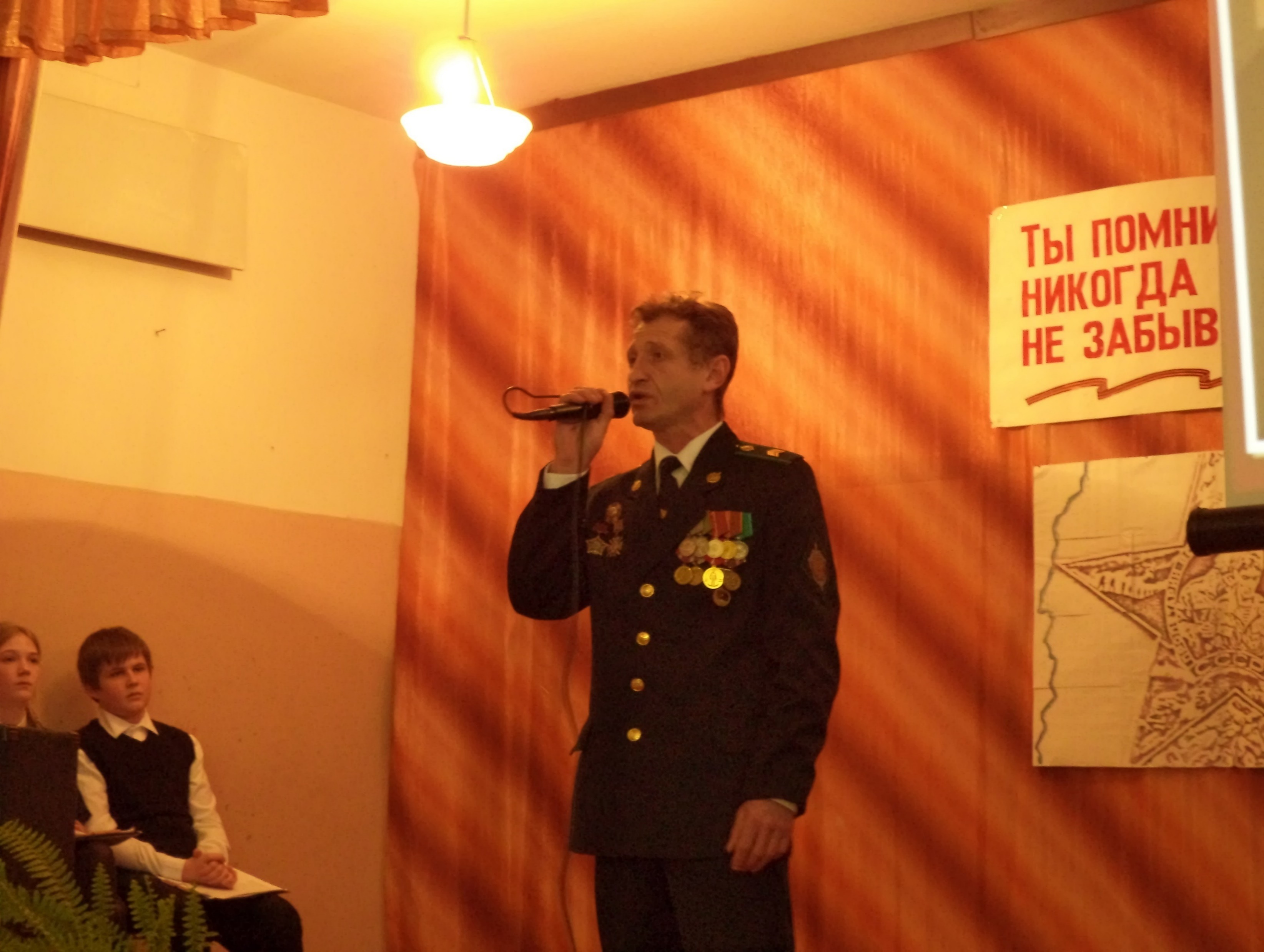 Акция «Бессмертный полк»
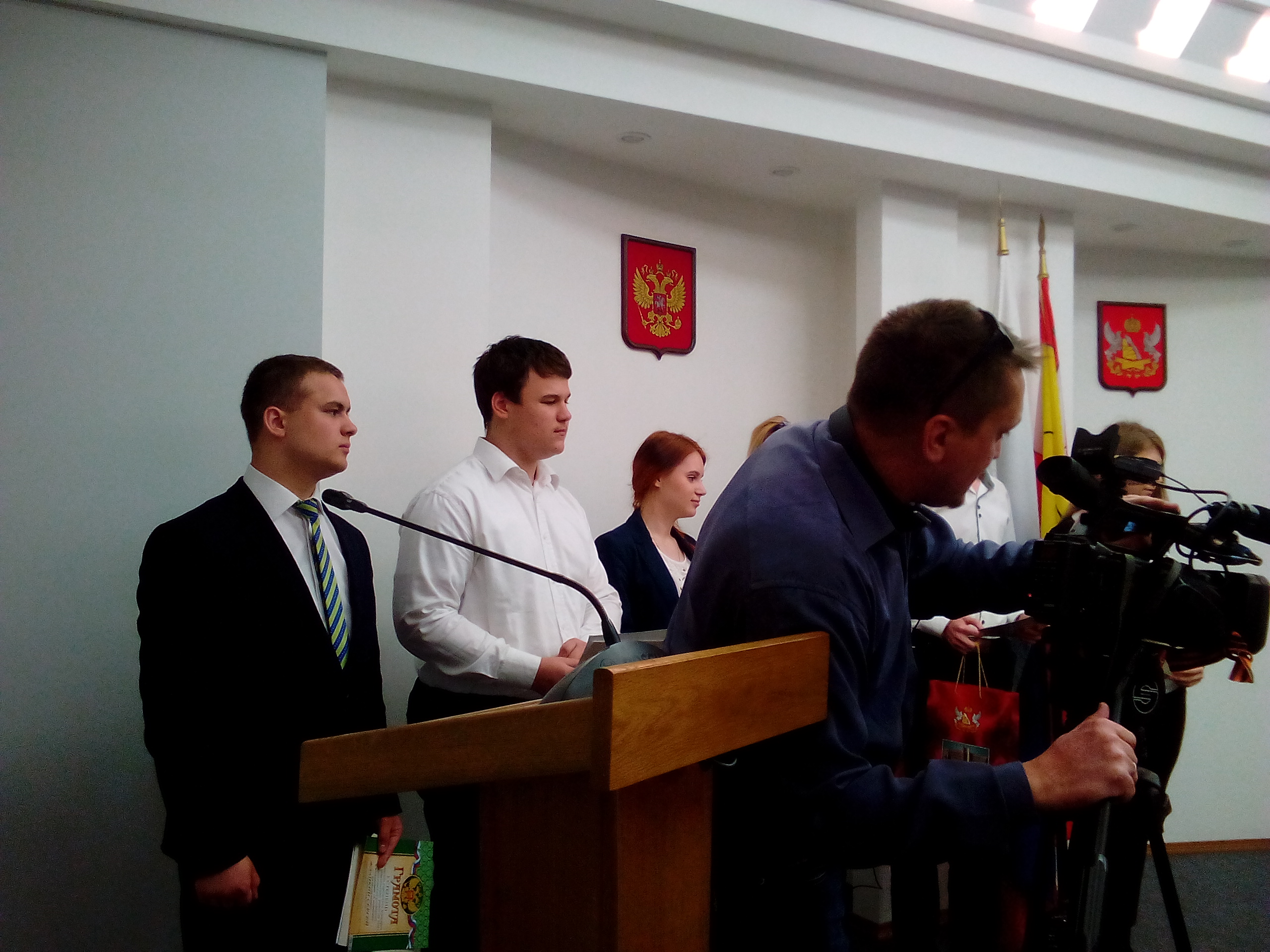 «Афганистан болит в моей душе…»
Городской конкурс исследовательских работ на тему политических репрессий
Наличие собственной методической системы
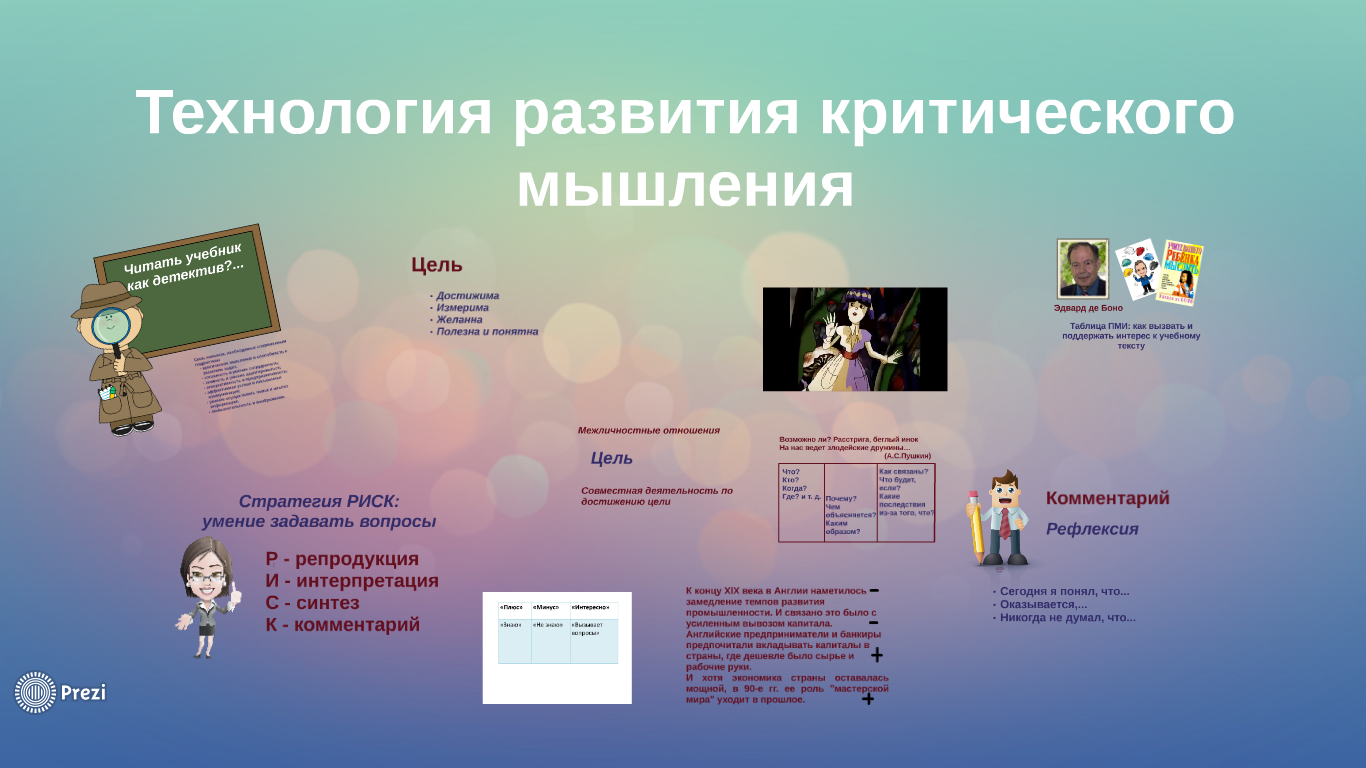 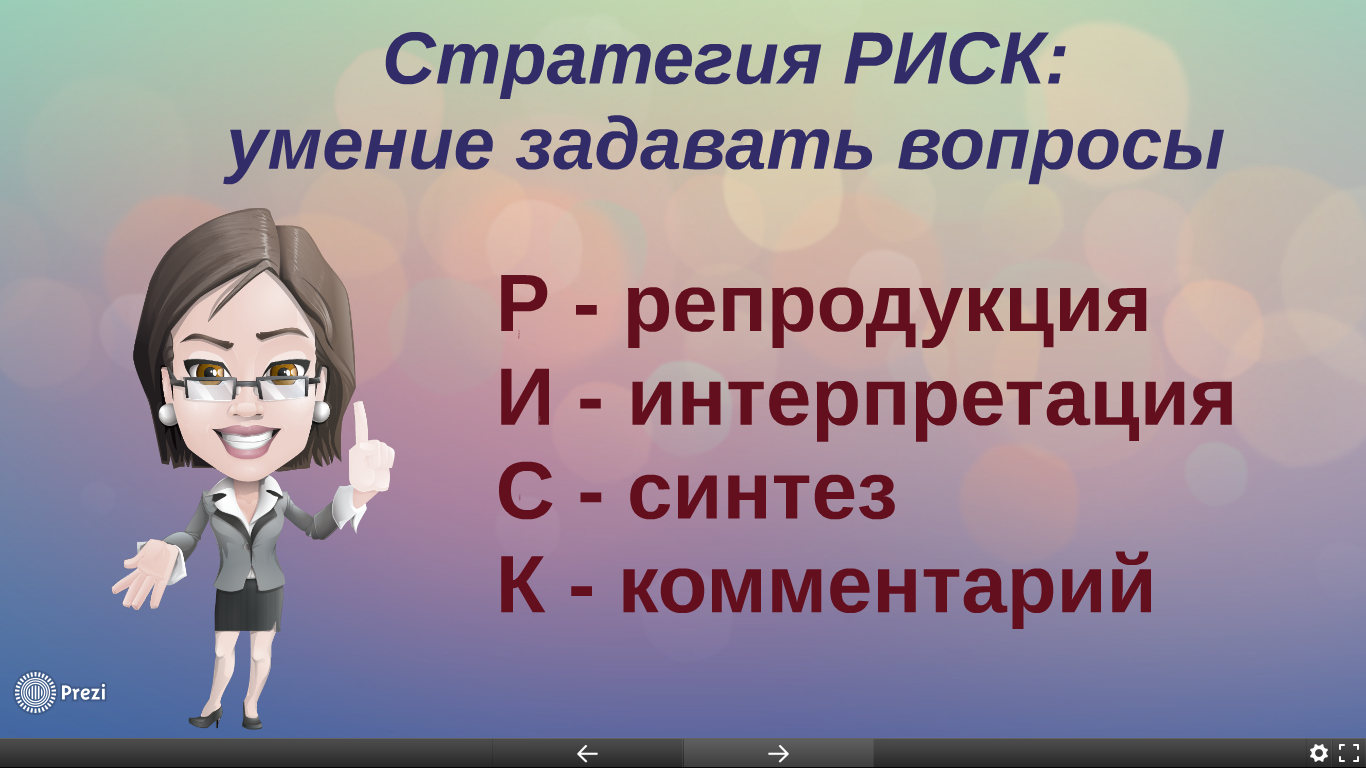 Эффективное использование современных образовательных технологий
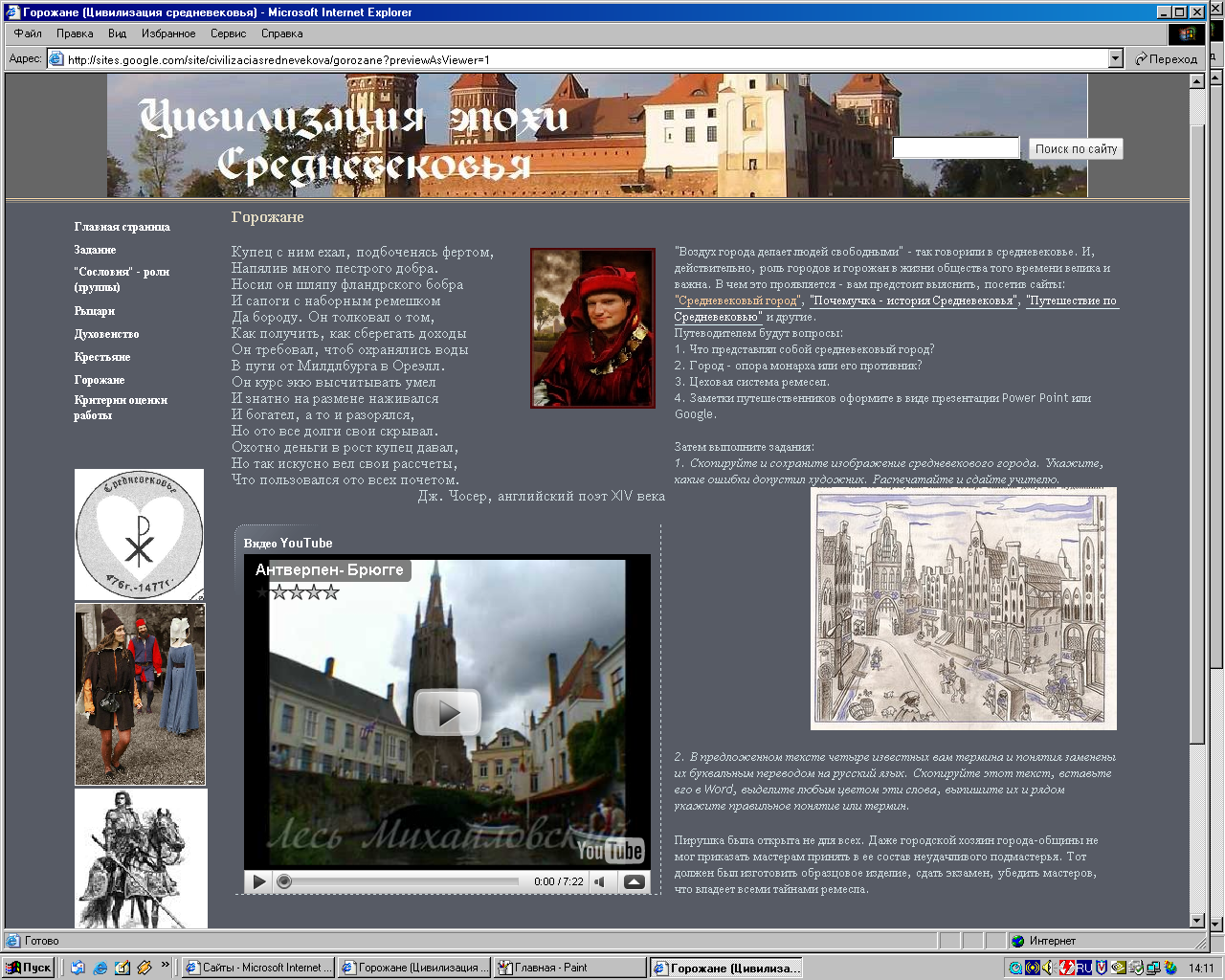 Образовательный
Веб-квест
возможность для учащихся изучить тему в игровой форме
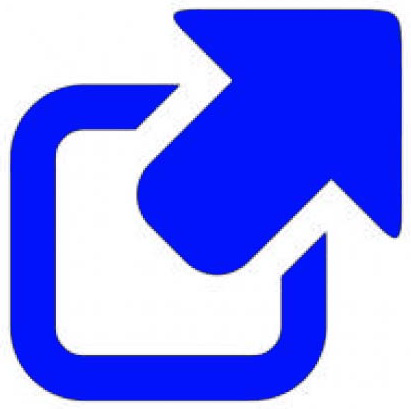 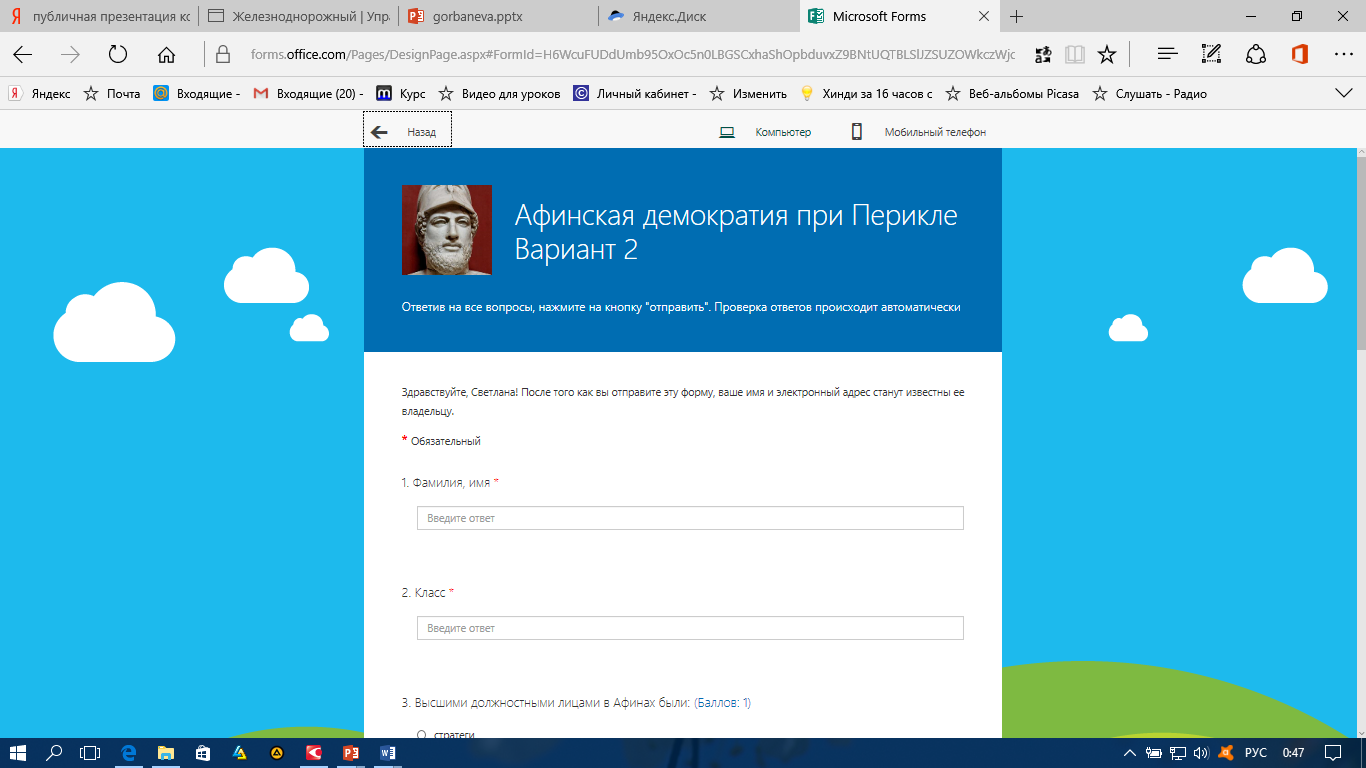 Онлайн-тестирование
sites.google.com/site/spicinasm/
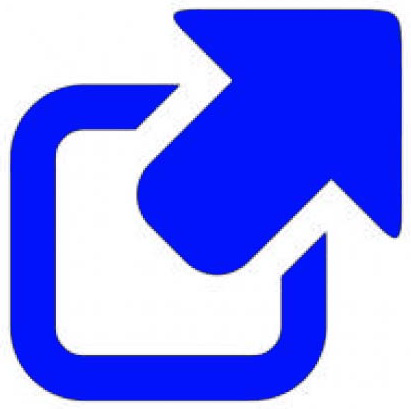 Диссеминация педагогического опыта
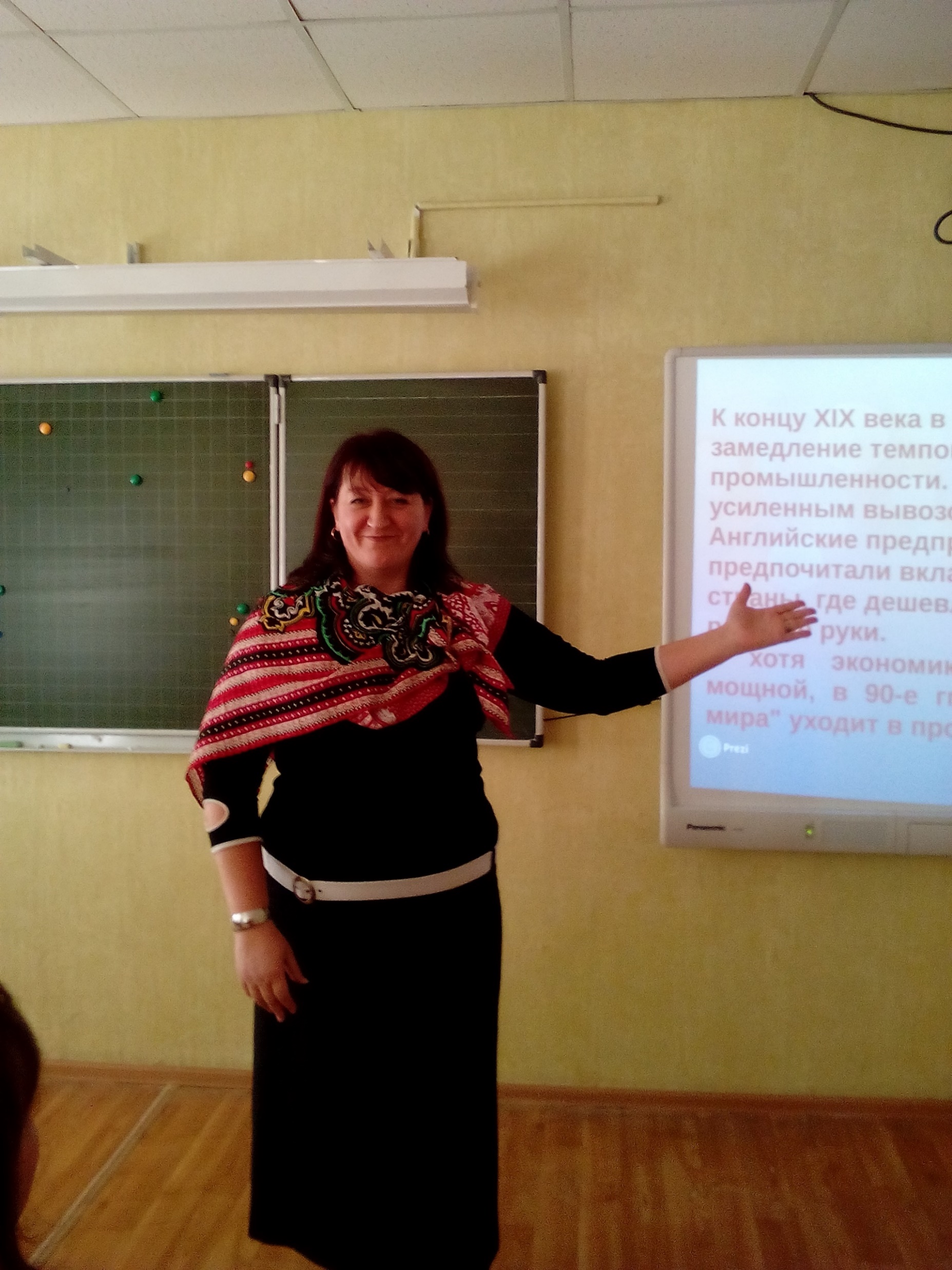 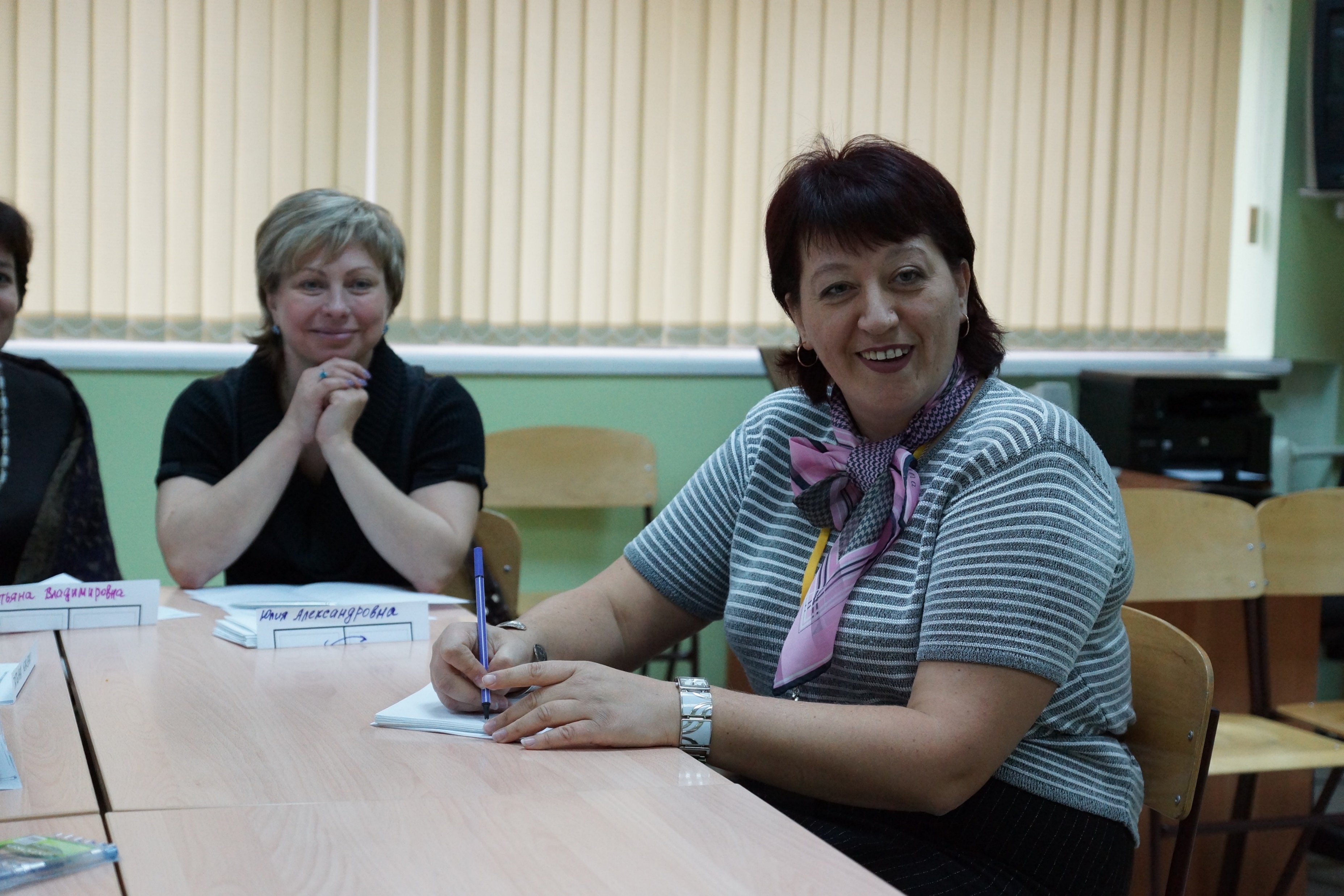 Семинар-выставка «Урок по ФГОС: практика в школе»
Мастер-класс «Активные методы обучения»
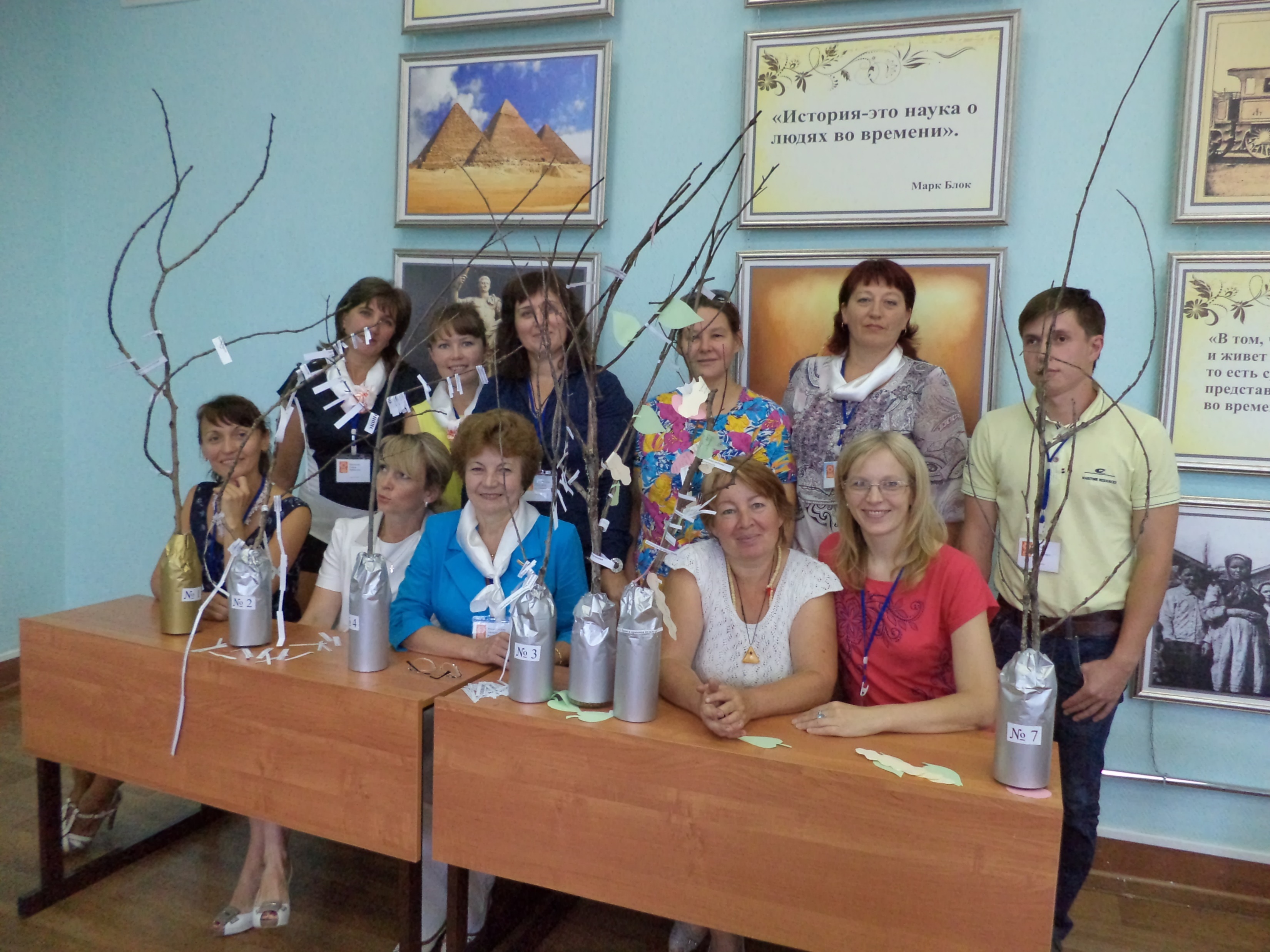 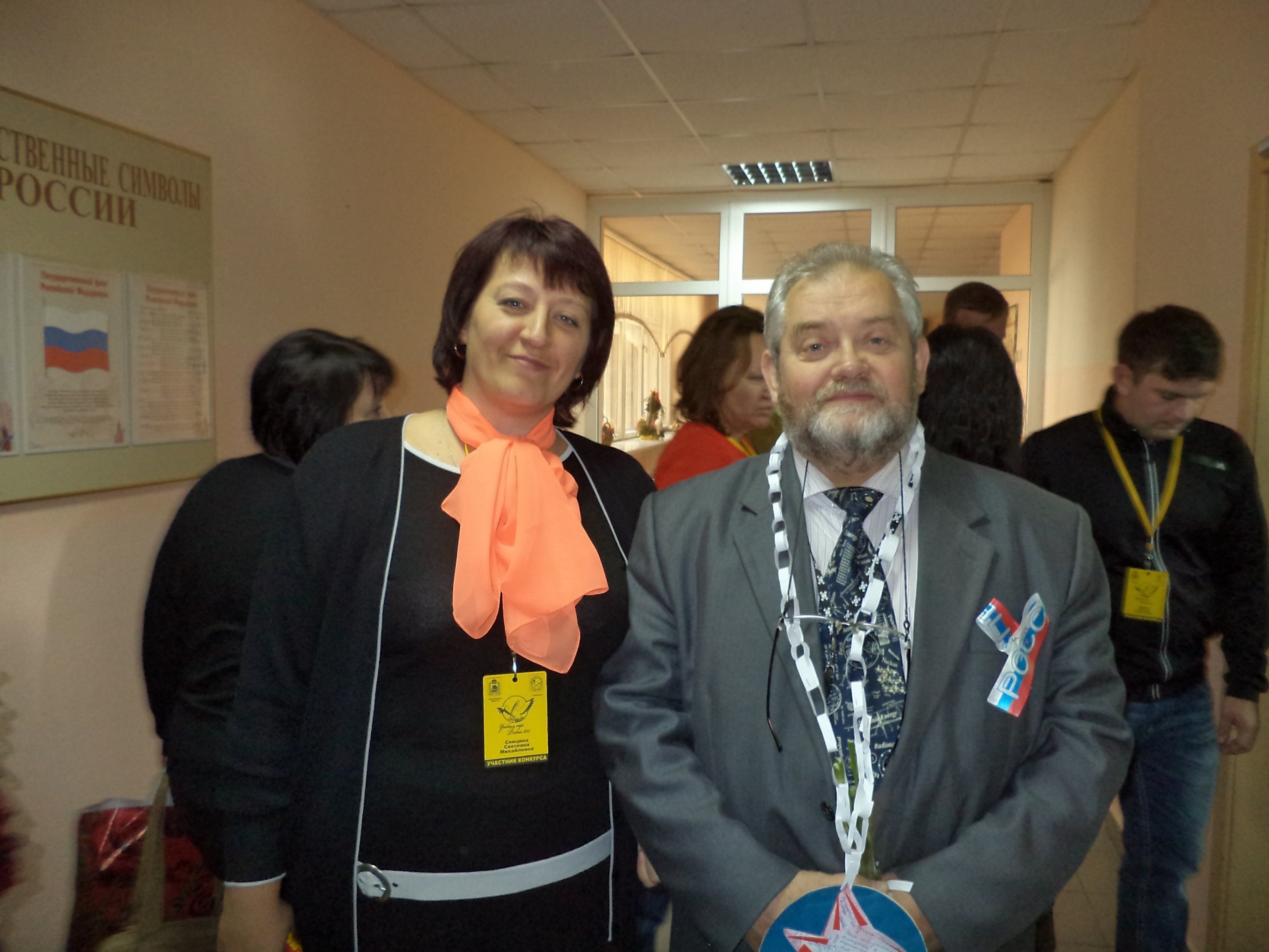 Международный фестиваль школьных учителей в Елабуге
Школа №29 г. Подольска
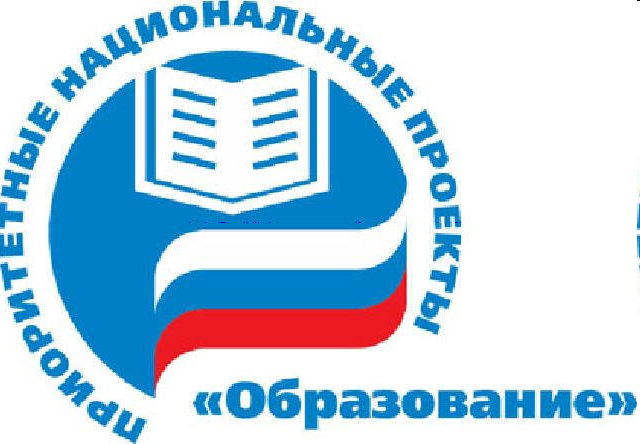 Спасибо за внимание!